Буква Ь
Светличная Светлана А.
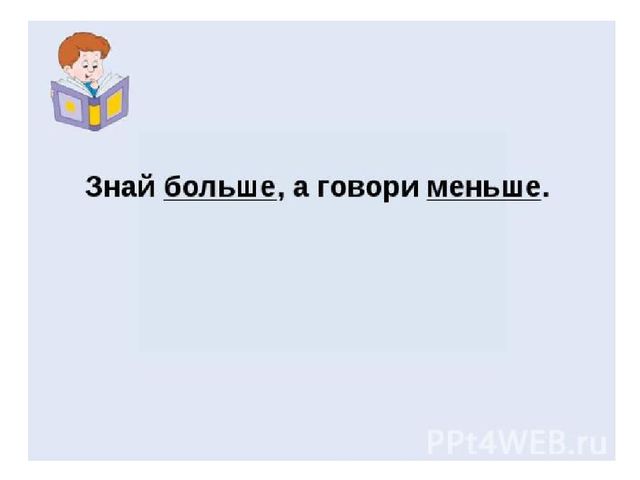